TNXH 3
Chủ đề 4: Thực vật và động vật
Ôn tập chủ đề
 Thực vật và Động vật
Ấn để đến trang sách
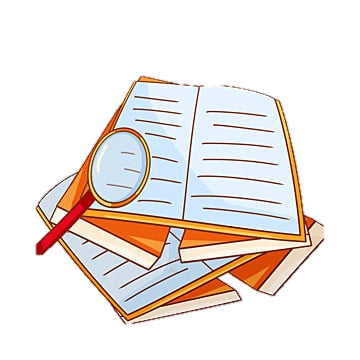 Hãy kể tên những bài học đã được học trong chủ đề Thực vật và động vật.
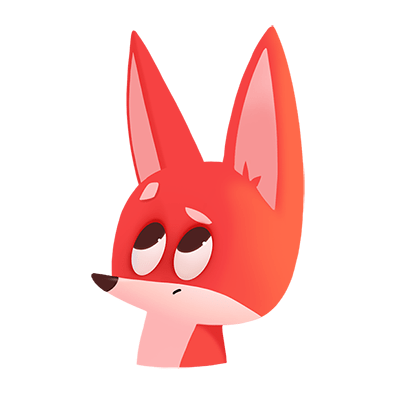 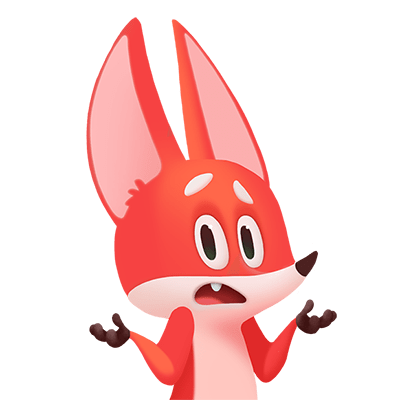 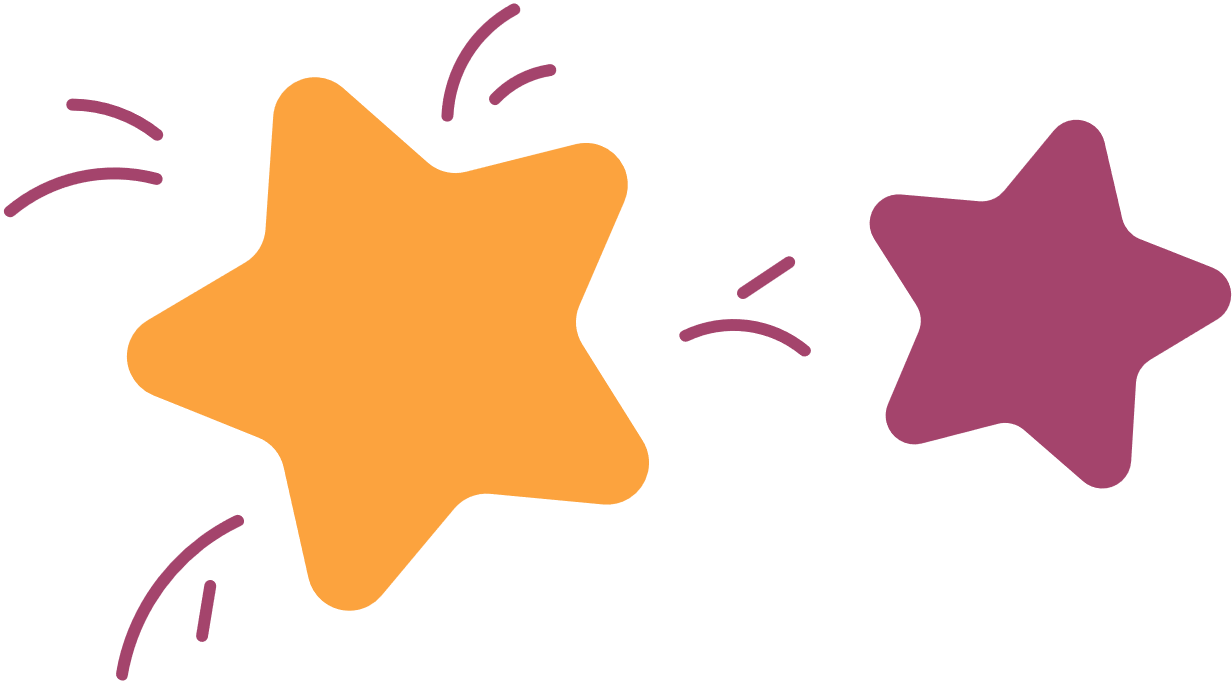 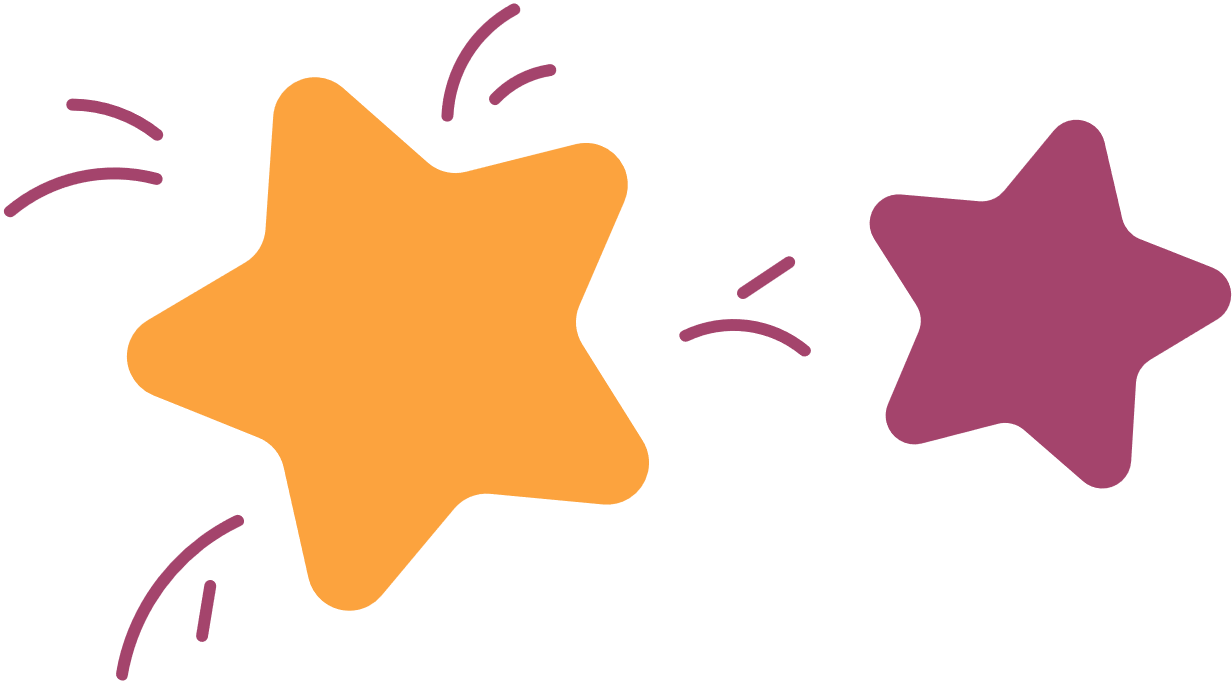 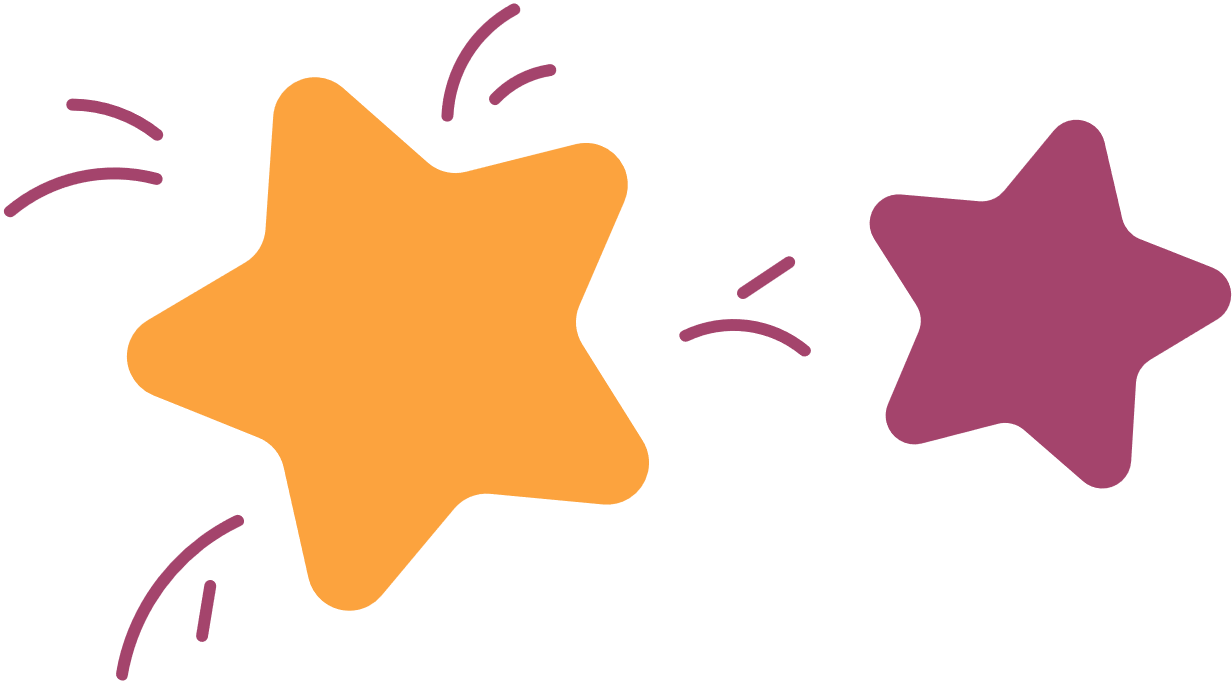 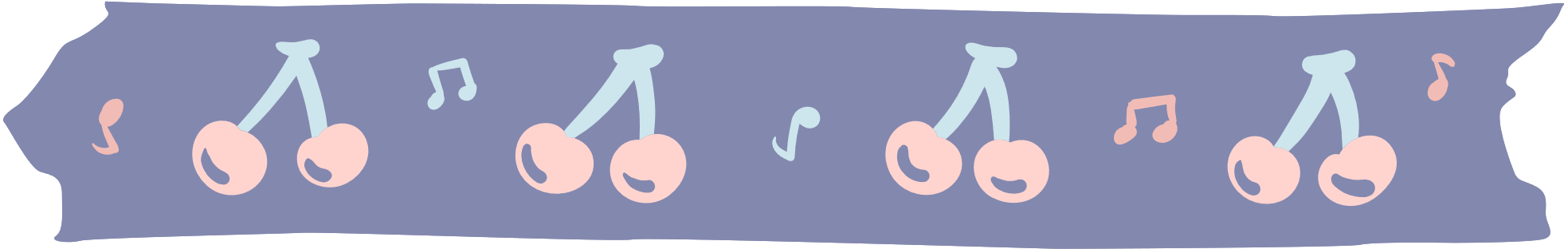 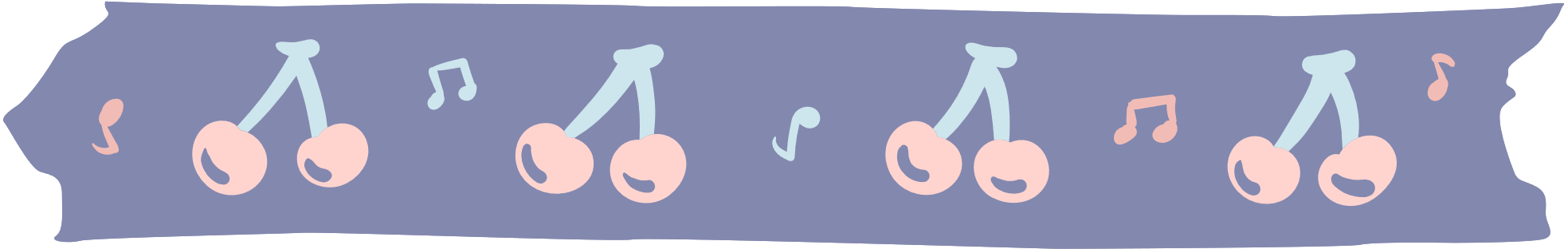 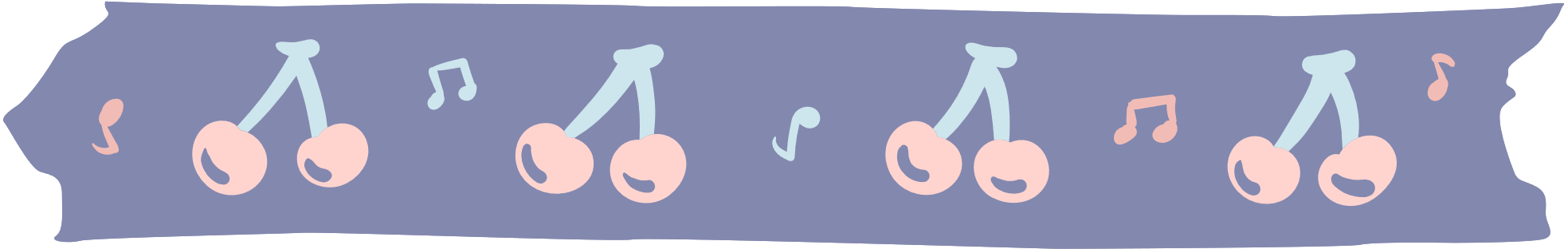 Sử dụng hợp lí thực vật và động vật
Các bộ phận của động vật và chức năng của chúng
Các bộ phận của thực vật và chức năng của chúng
Ấn để đến trang sách
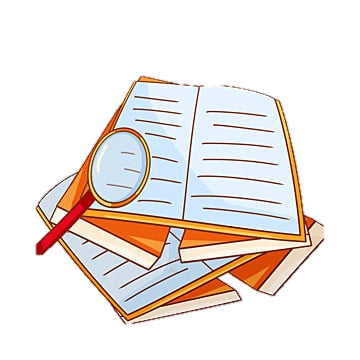 HĐ 1: Ôn tập về một số bộ phận của thực vật và chức năng của chúng
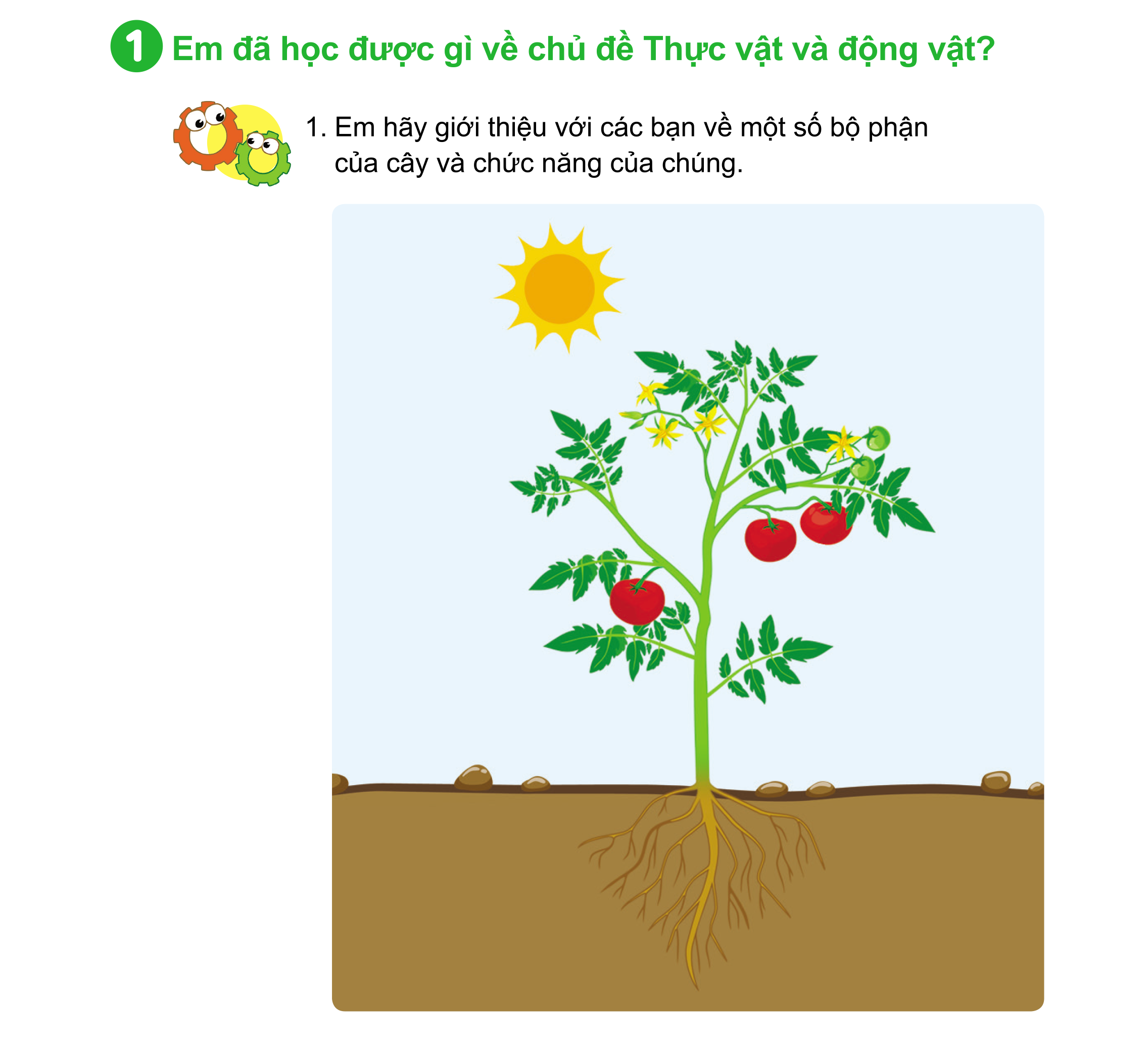 Lá
Hoa
Thân
Quả
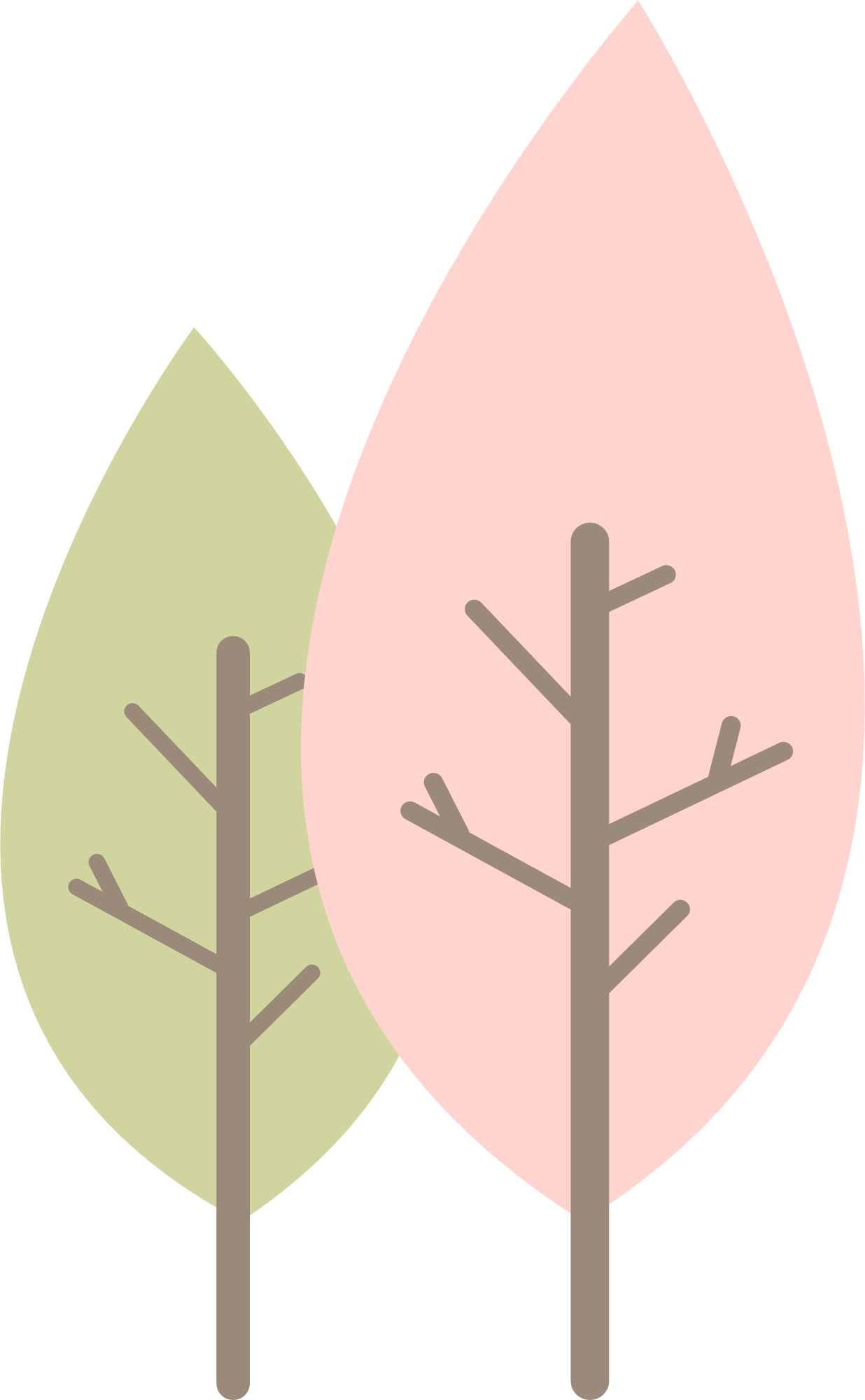 Rễ
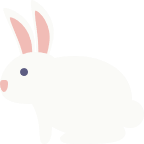 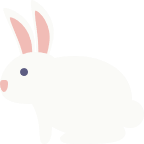 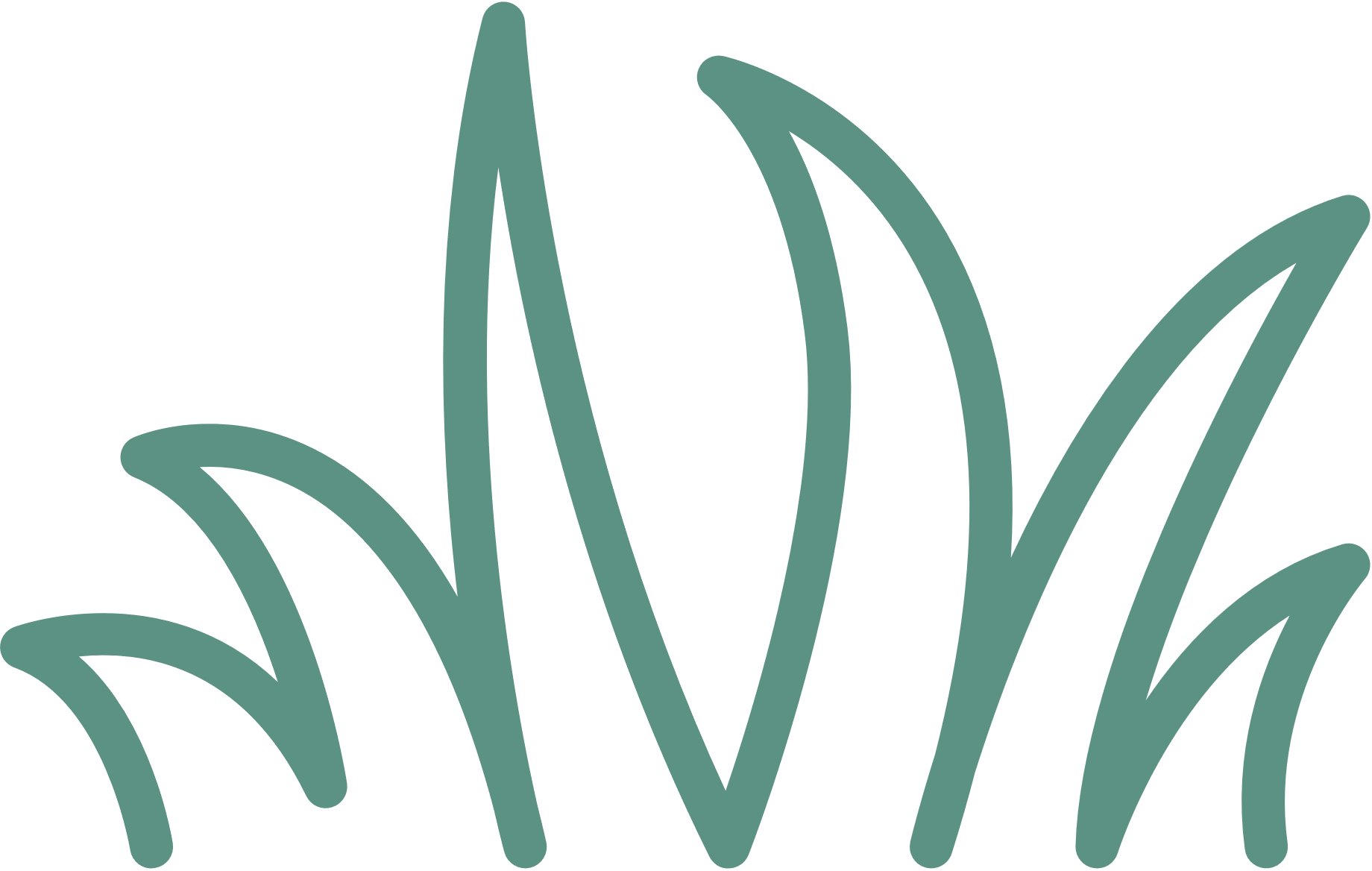 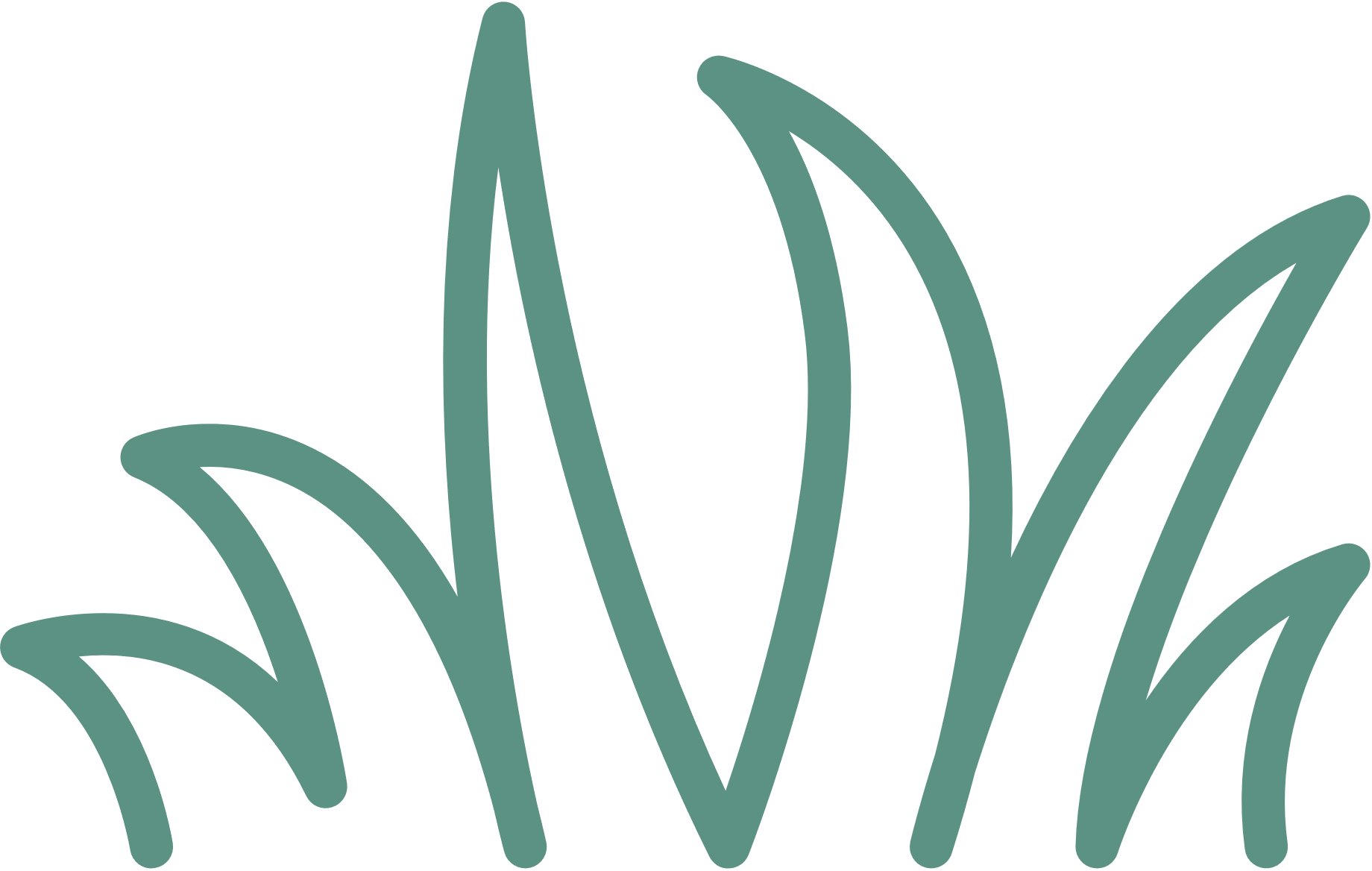 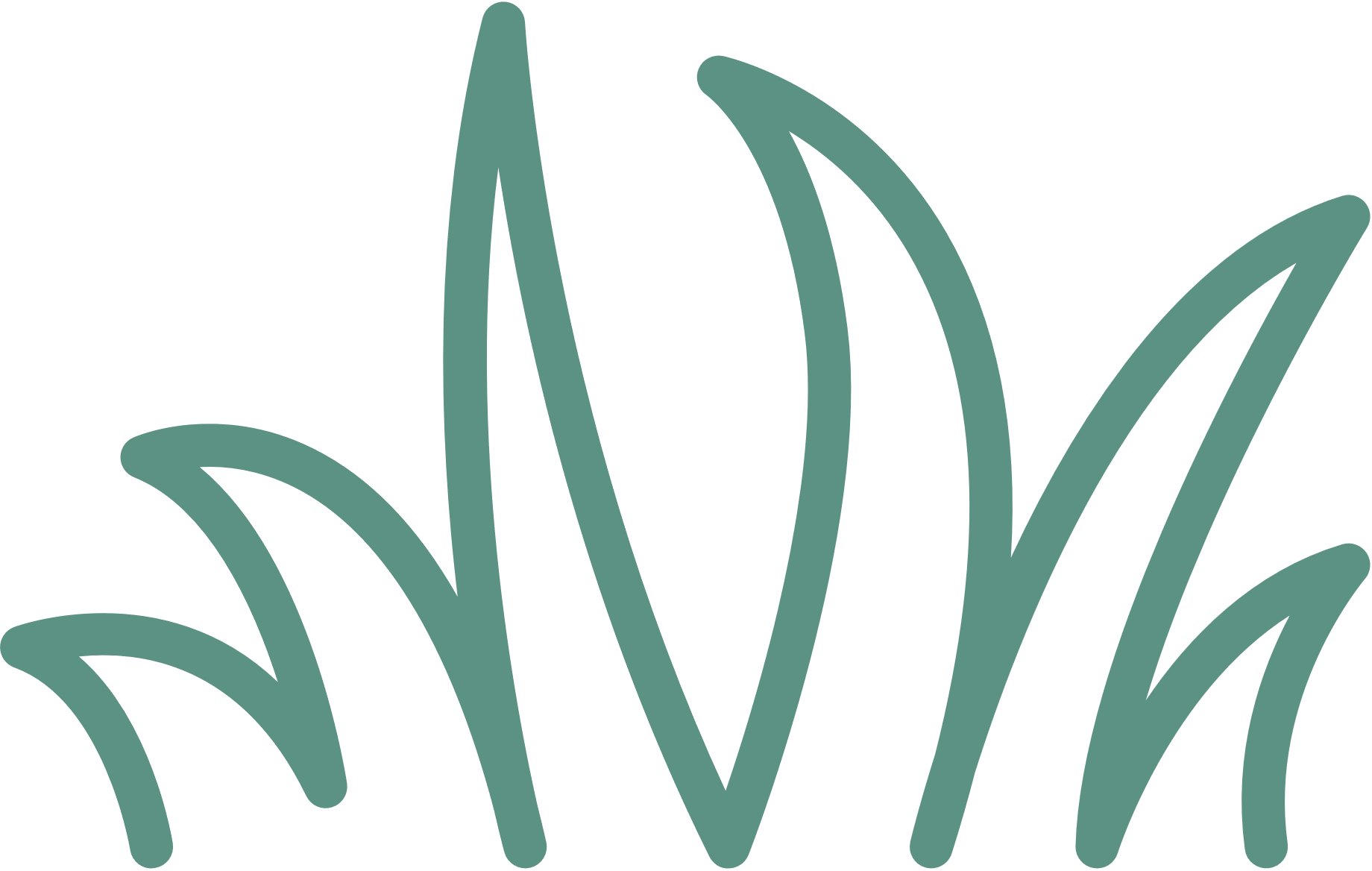 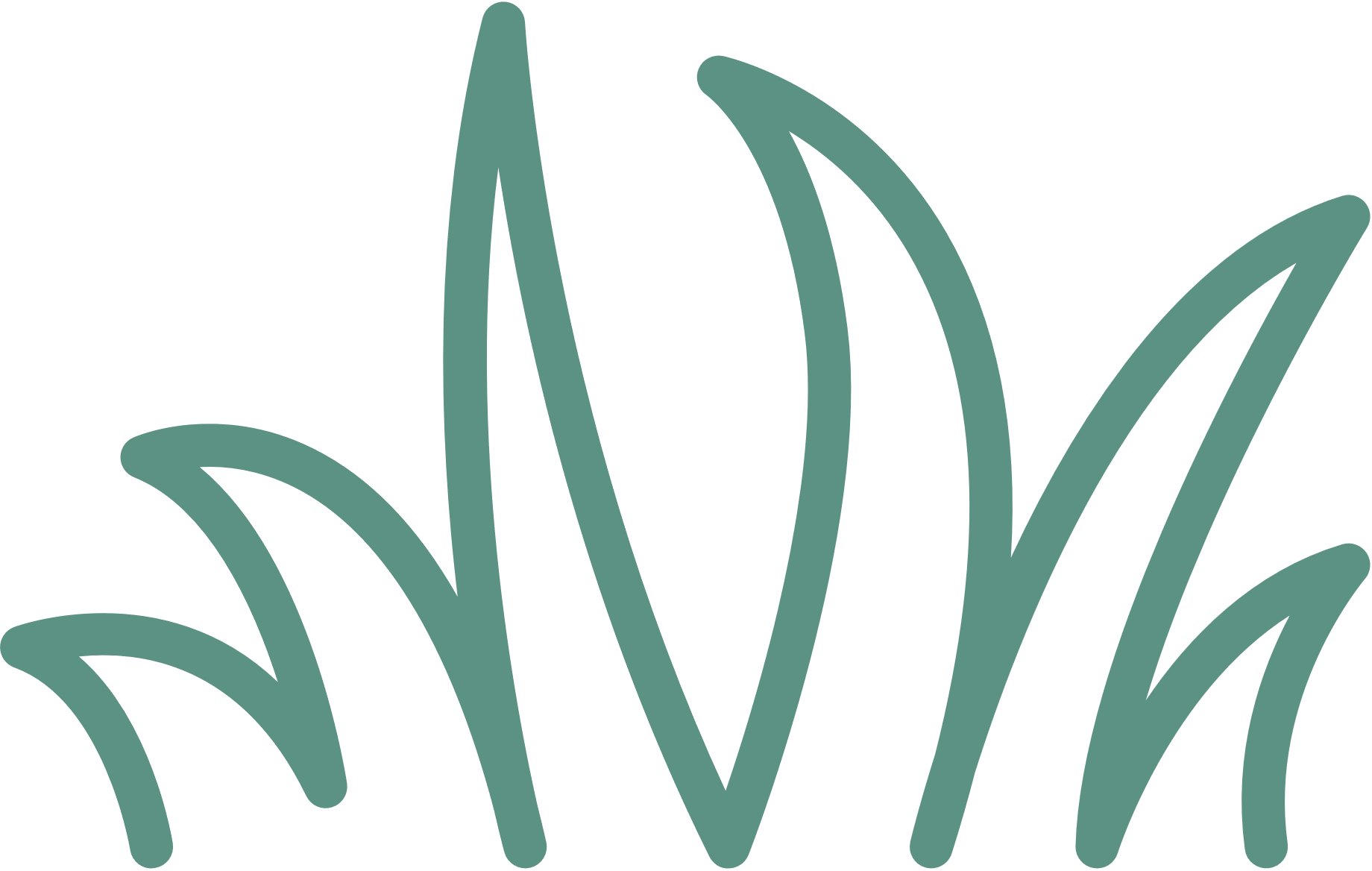 Chức năng của từng bộ phận:
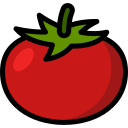 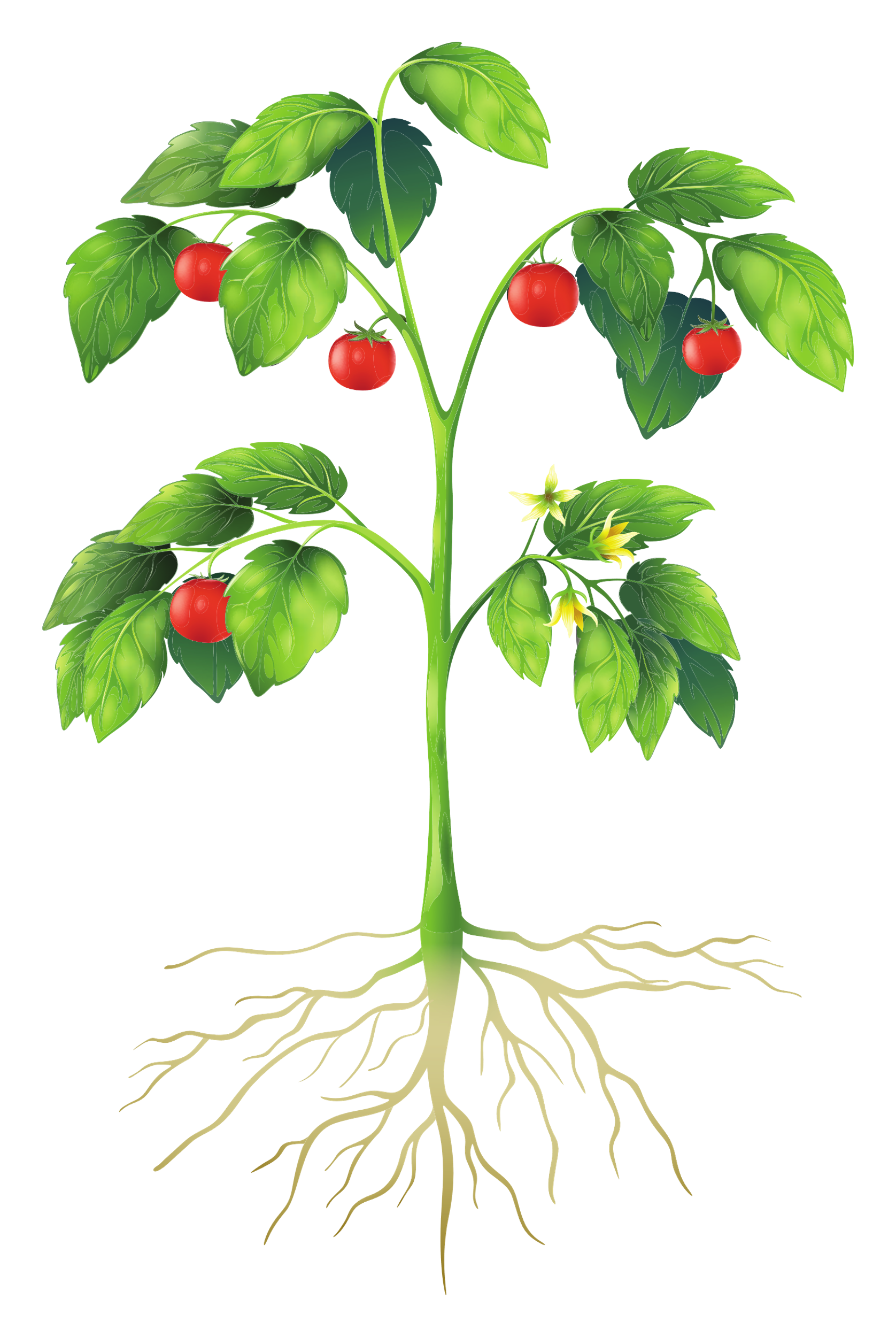 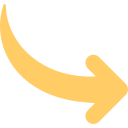 Hạt quả cà chua
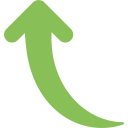 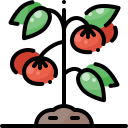 Hút 
khoáng chất
Hút nước
Cây cà chua
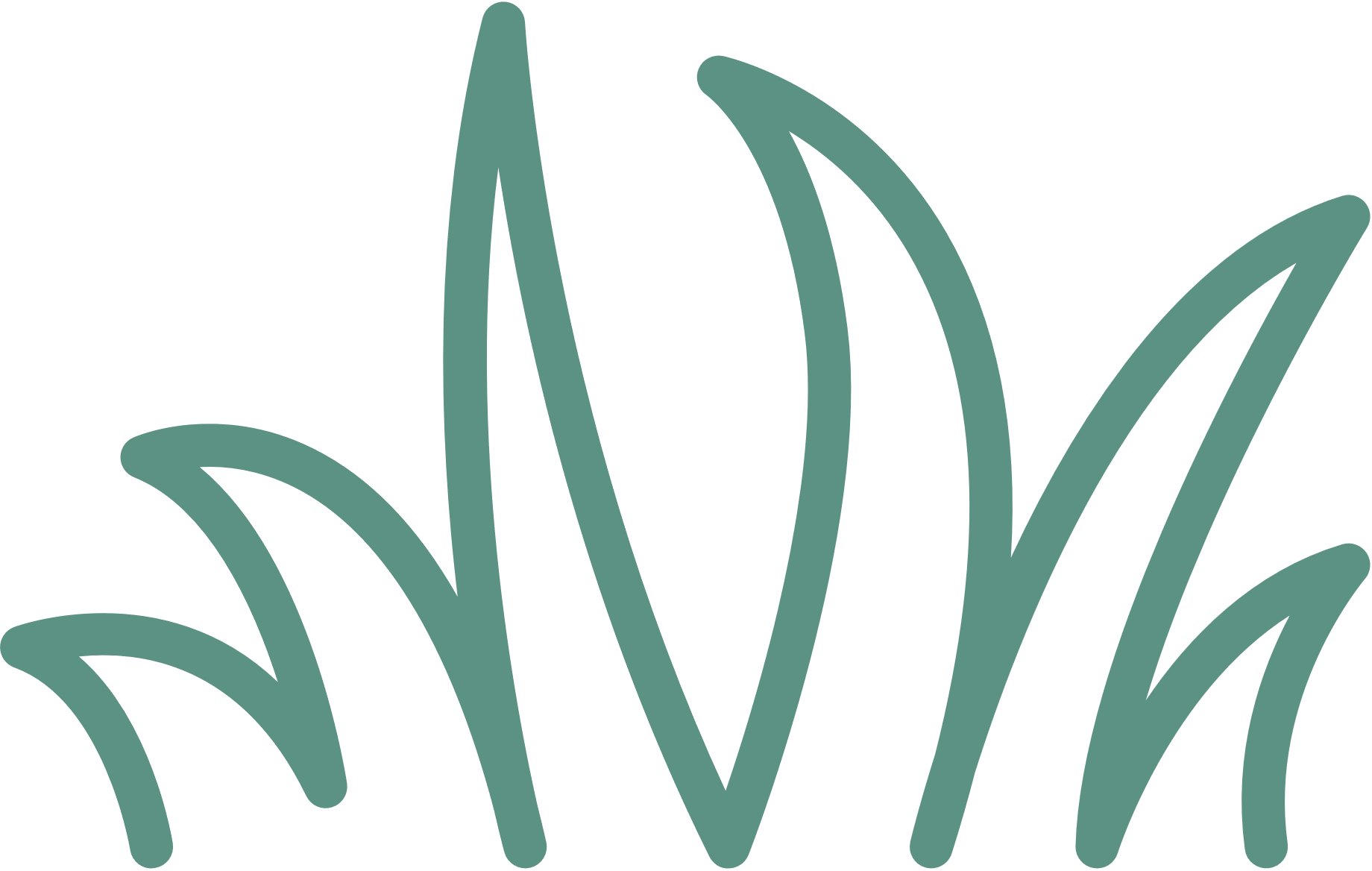 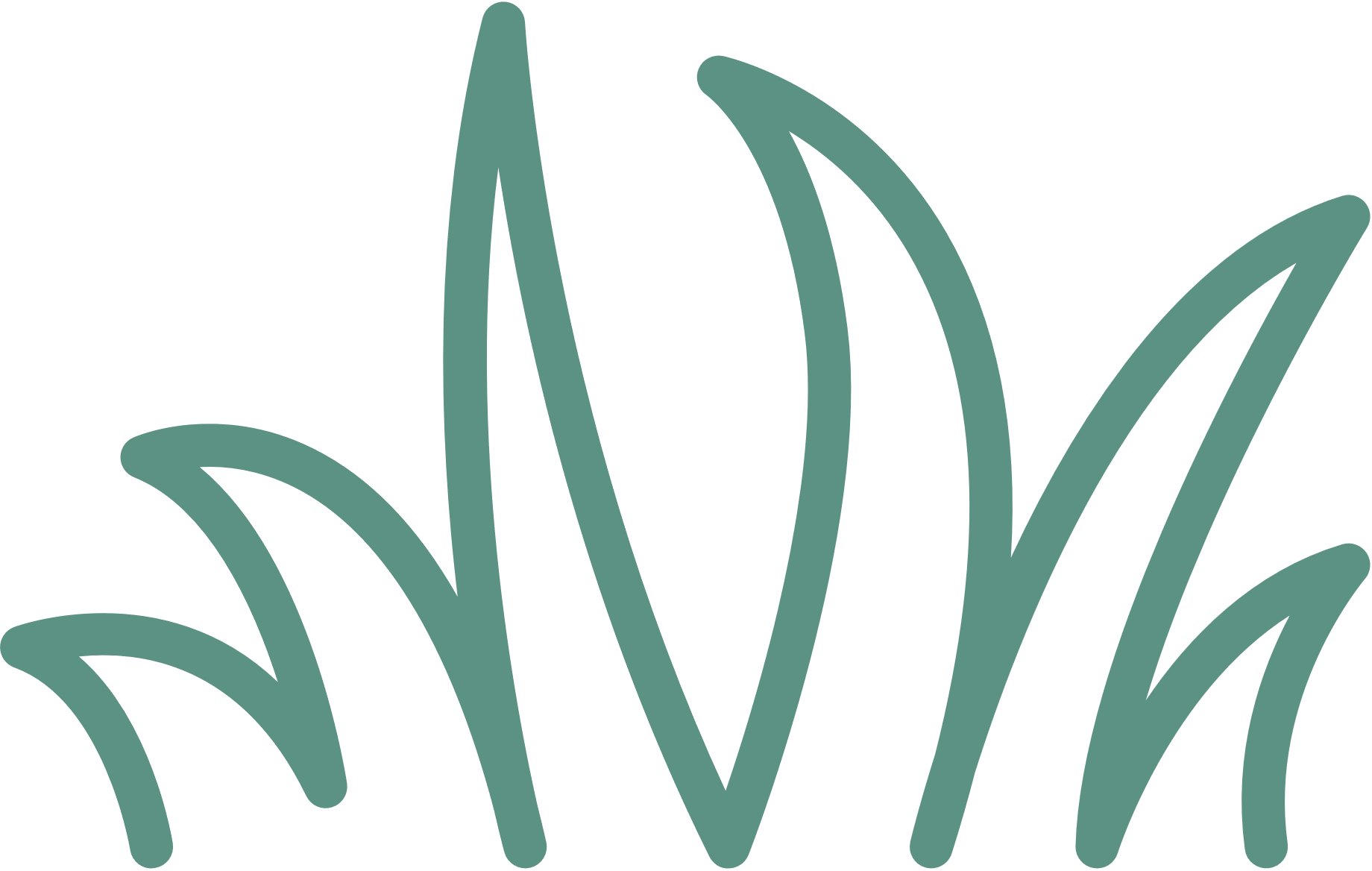 HĐ 2: Củng cố về cách phân loại thực vật, động vật theo một số tiêu chí
Hoạt động nhóm
Dựa vào kiến thức đã được học, các em hoàn thiện sơ đồ phân loại cây trồng và phân loại động vật theo các đặc điểm của chúng.
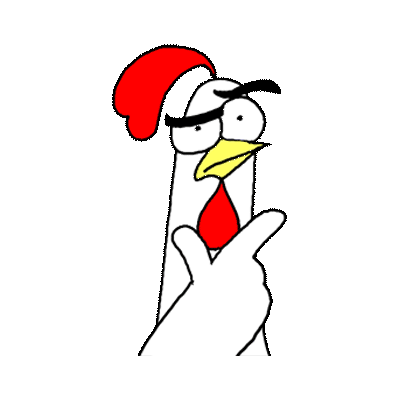 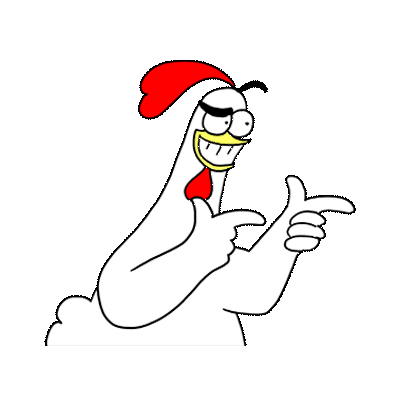 Sơ đồ phân loại thực vật theo rễ và thân cây:
THỰC VẬT
Thân cây
Rễ cây
Đứng
Leo
Bò
Chùm
Cọc
bầu ngô
khoai lang
bàng
ổi
đậu tương
su hào
hành
rau cần
bí
chanh leo
Sơ đồ phân loại động vật theo cách di chuyển và lớp ngoài:
ĐỘNG VẬT
Lớp bao phủ
Cách di chuyển
Lông vũ
Vảy
Vỏ cứng
Lông mao
Bay
Trườn
Bơi
Đi
HĐ 3. Đóng vai, xử lí tình huống
Hoạt động nhóm
Đọc tình huống và đưa ra cách xử lí cho tình huống sau:
Nếu em là bạn trong tình huống đó em sẽ làm gì?
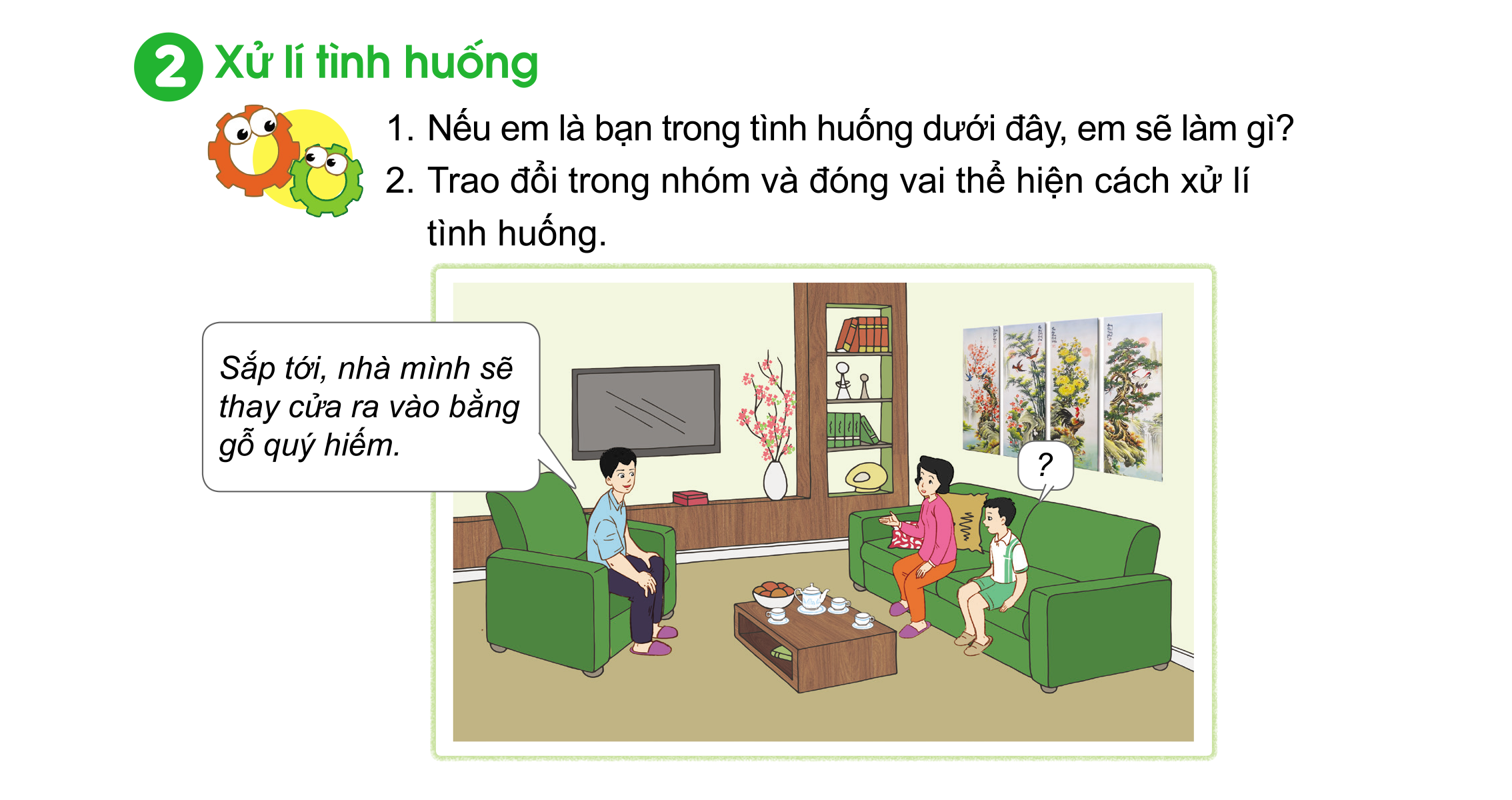 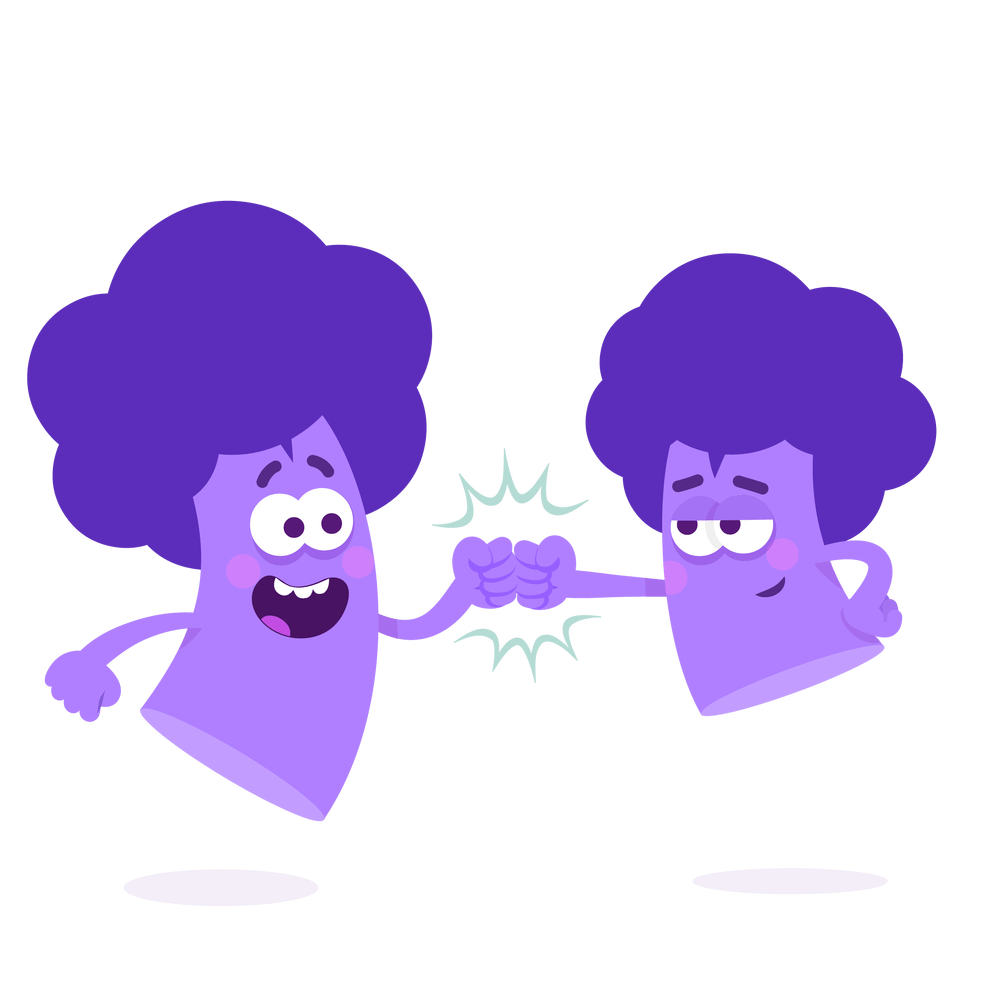 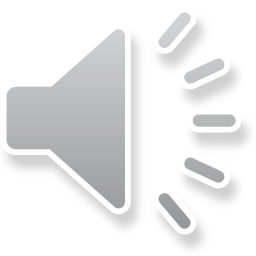 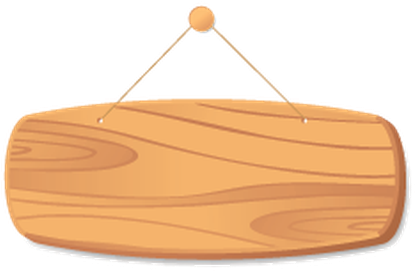 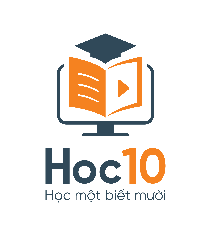 BẠCH TUYẾT
VÀ BẢY CHÚ LÙN
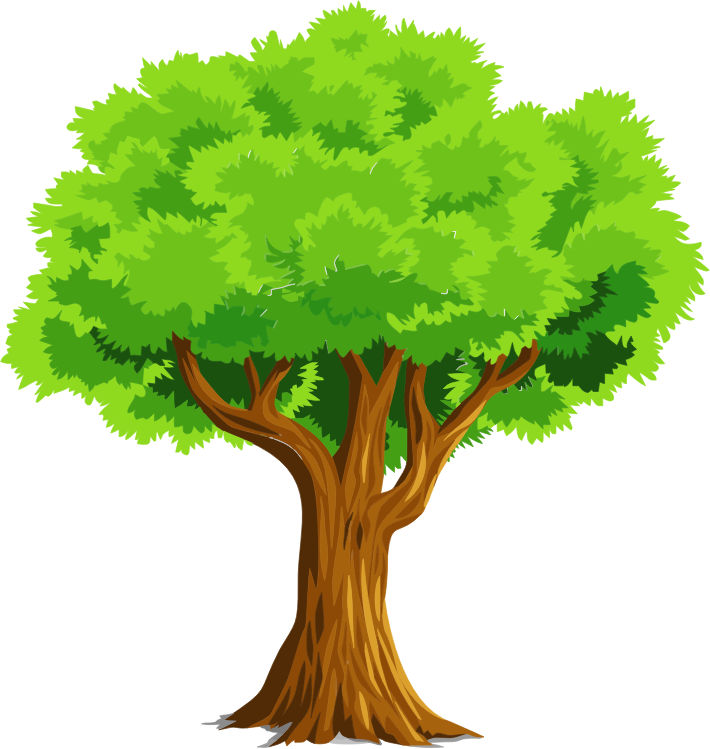 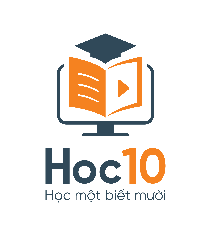 HƯỚNG DẪN
- GV click vào “PLAY” để bắt đầu trò chơi.
- Chọn đáp án bằng cách click vào các ô đáp án tương ứng. 
- Click vào mũi tên trên góc phải màn hình để chuyển sang câu hỏi tiếp theo hoặc mũi tên trên góc trái màn hình để chuyển về câu hỏi trước.
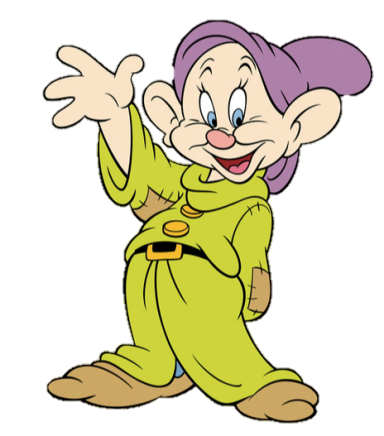 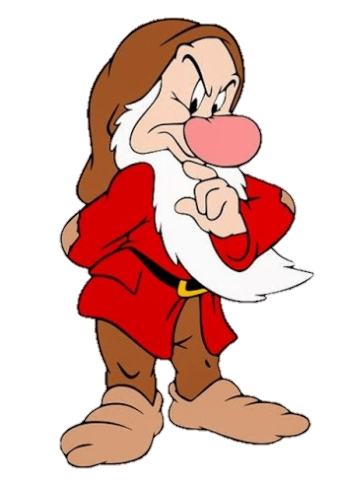 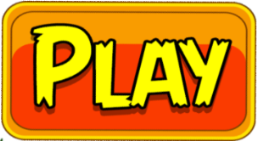 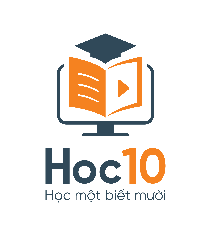 Câu 1: Cây nào có rễ cọc trong các cây dưới đây?
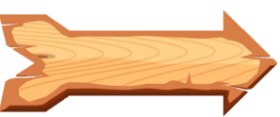 Sai rồi!
Sai rồi!
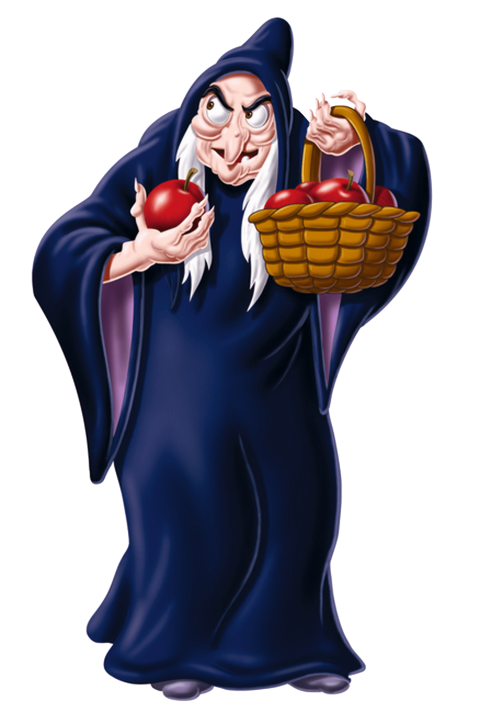 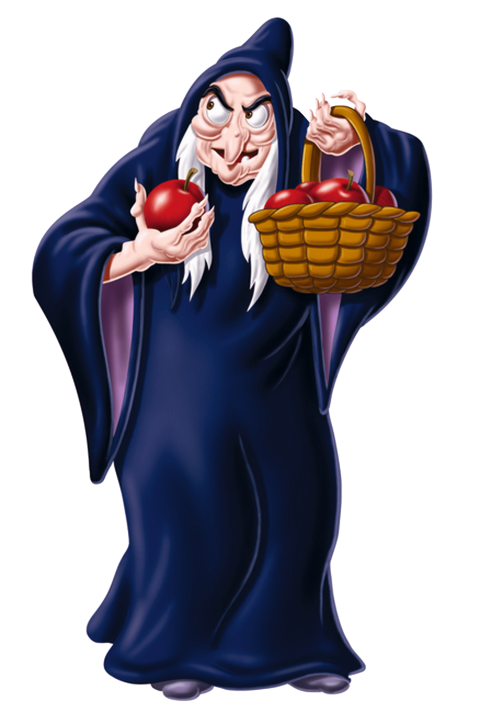 A. Cây rau rền
B. Cây cần tây
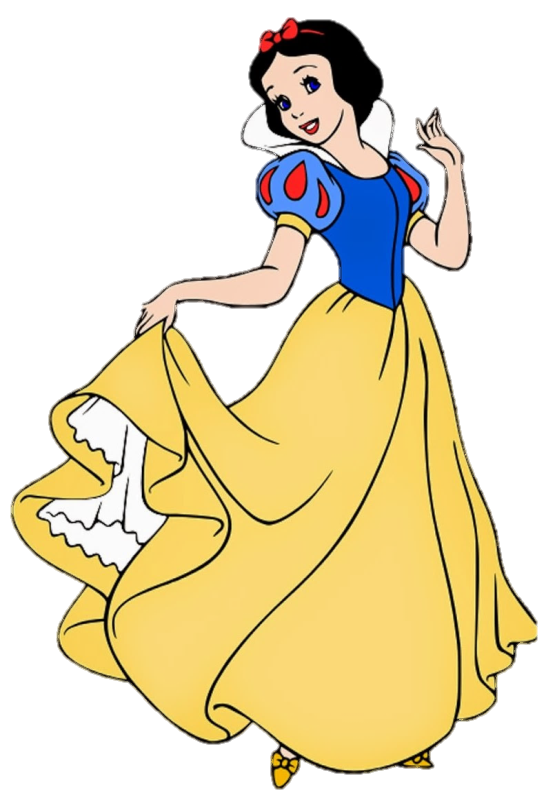 Đúng rồi
Đúng rồi
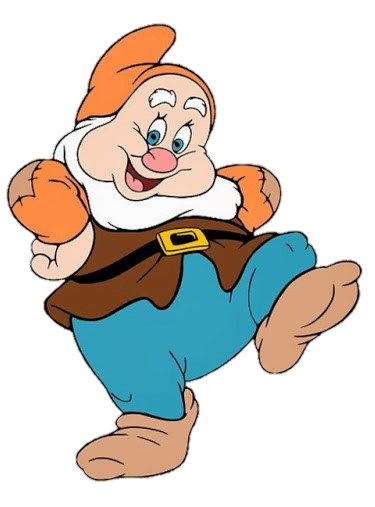 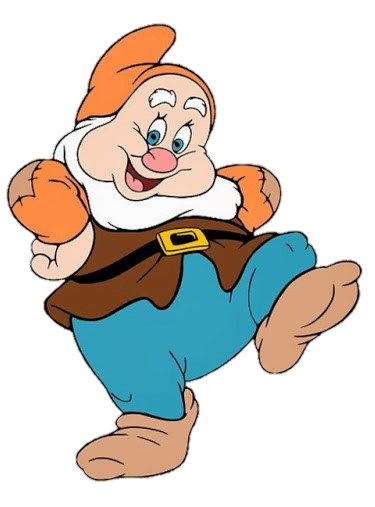 D. Cây bưởi
C. Cây lúa
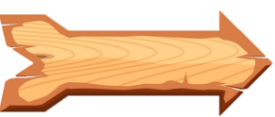 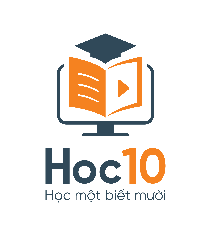 Câu 2: Rễ cây có chức năng gì?
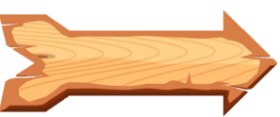 Sai rồi!
Sai rồi!
Sai rồi!
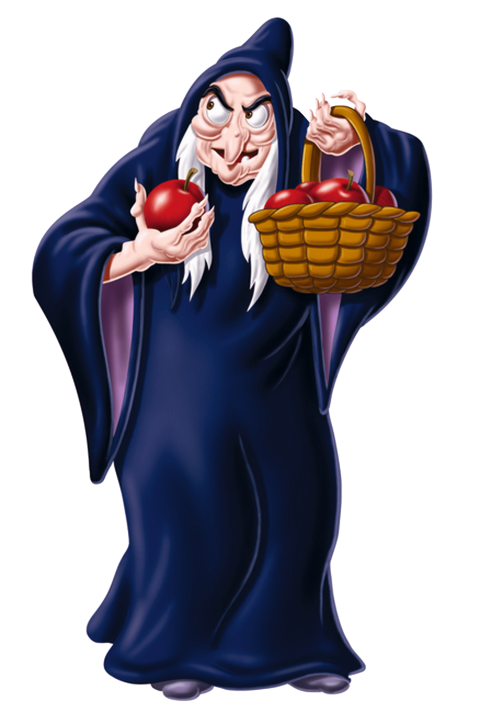 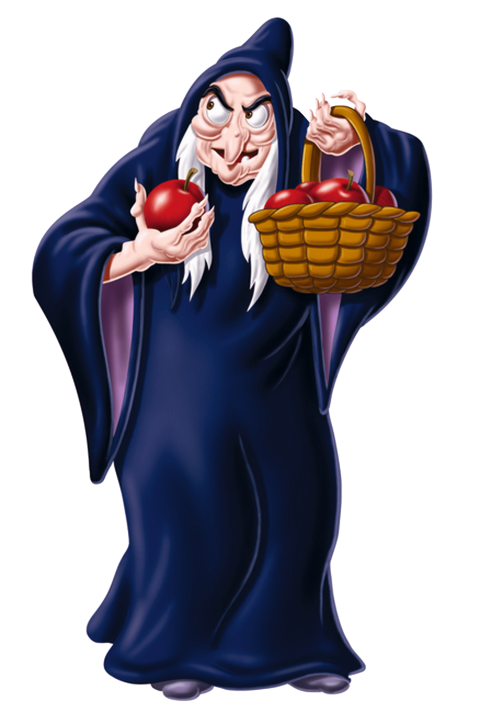 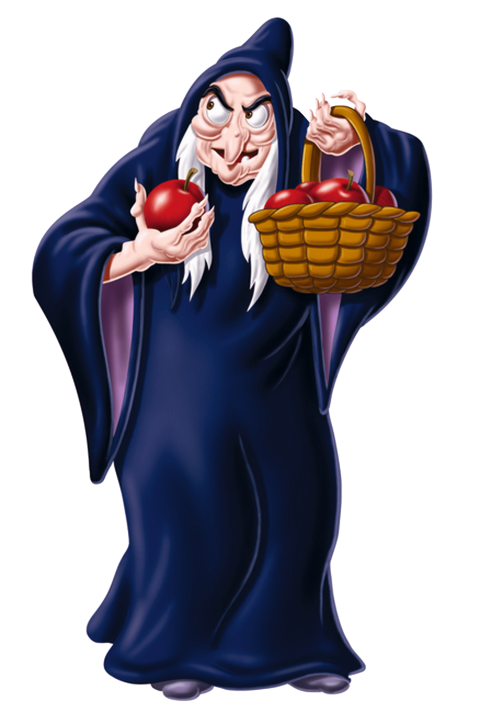 A. Làm đẹp cho cây
B. Giúp các sinh vậtdi chuyển lên cây
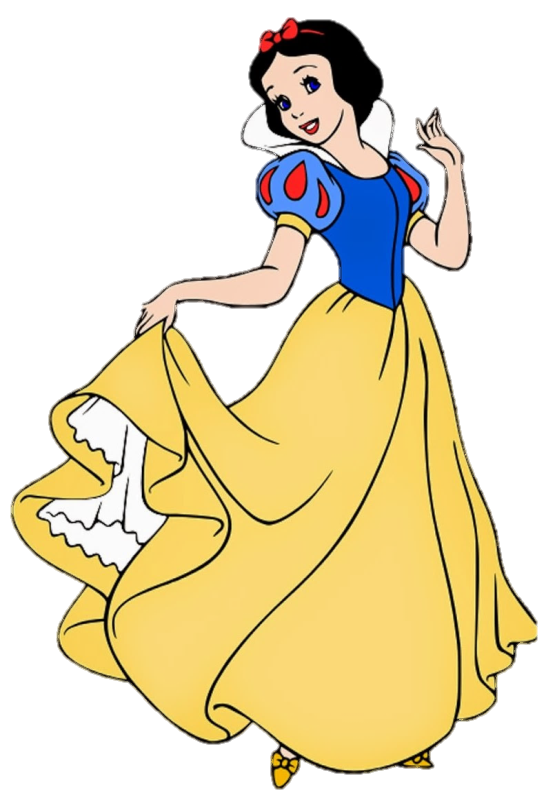 Đúng rồi
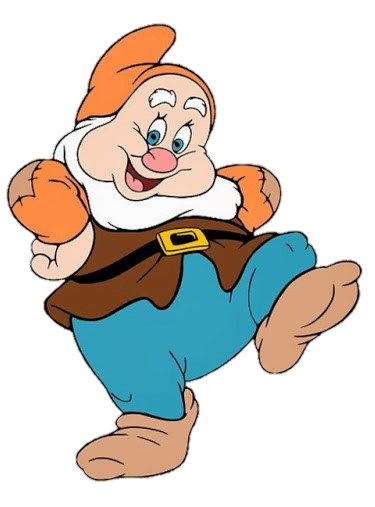 D. Hấp thu nước và chất dinh dưỡng của đất
C. Giúp cho lá cây được hút nước
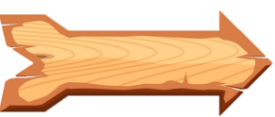 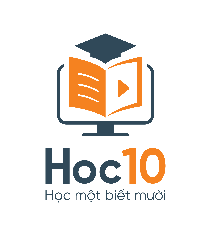 Câu 3: Sản phẩm chính mà con heo cung cấp cho đời sống con người là?
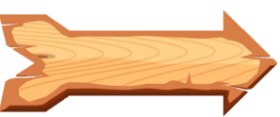 Sai rồi!
Sai rồi!
Sai rồi!
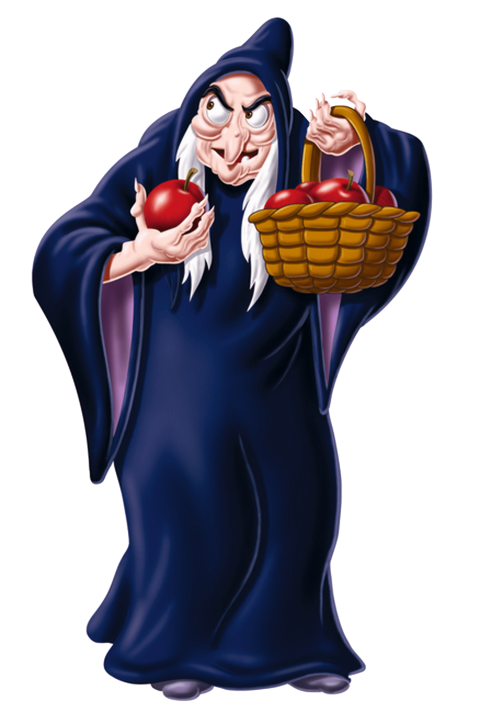 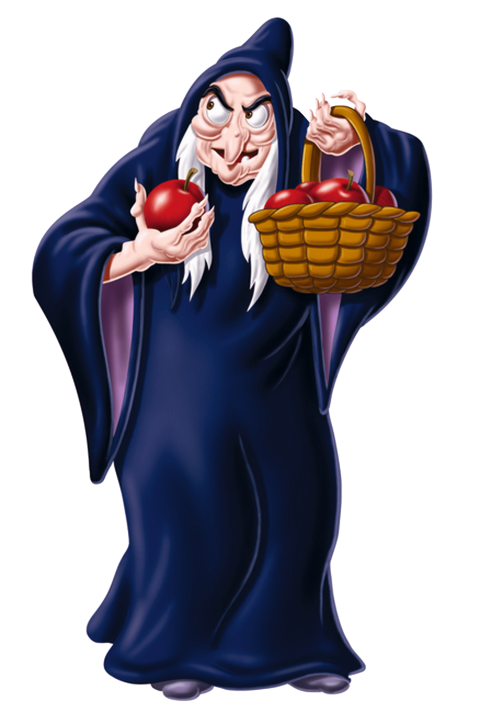 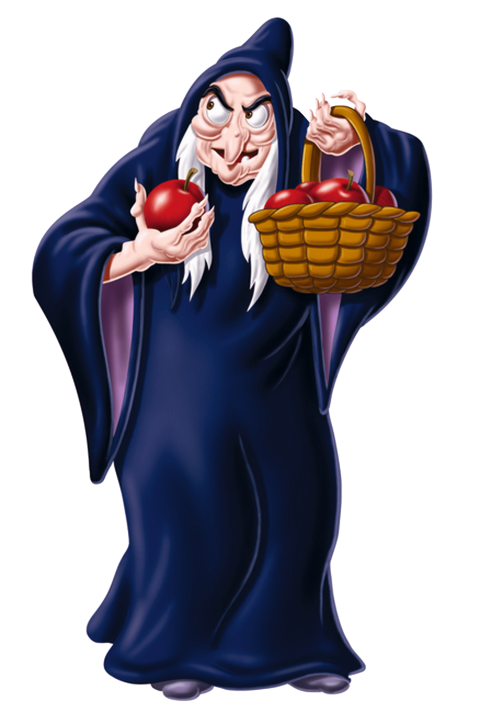 A. Trứng
B. Sữa
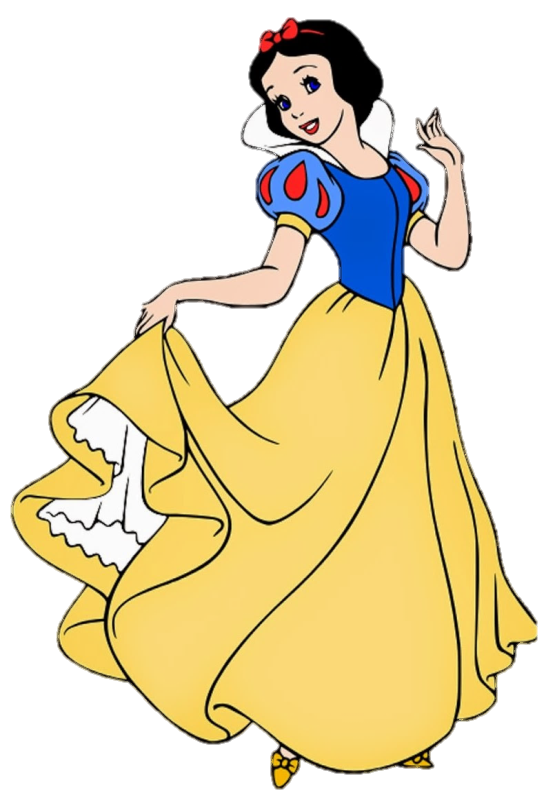 Đúng rồi
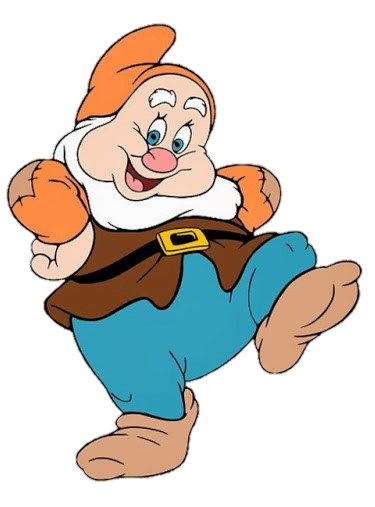 D. Da
C. Thịt
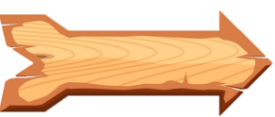 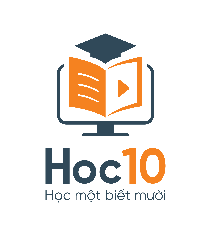 Câu 4: Trong các con vật dưới đây, con nào di chuyển bằng cách trườn?
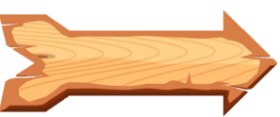 Sai rồi!
Sai rồi!
Sai rồi!
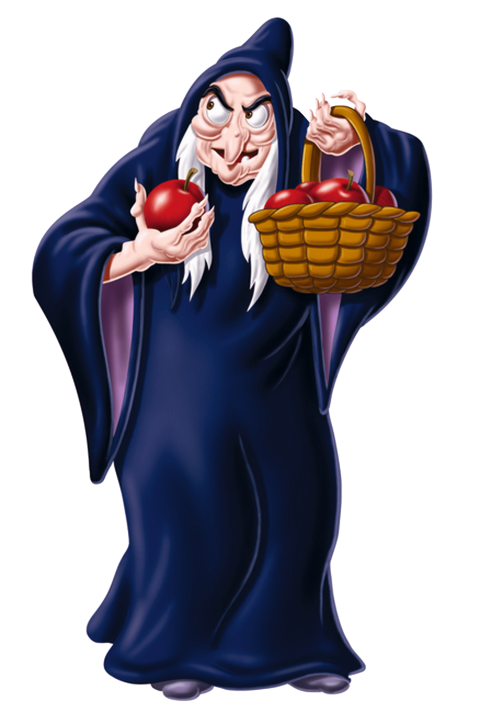 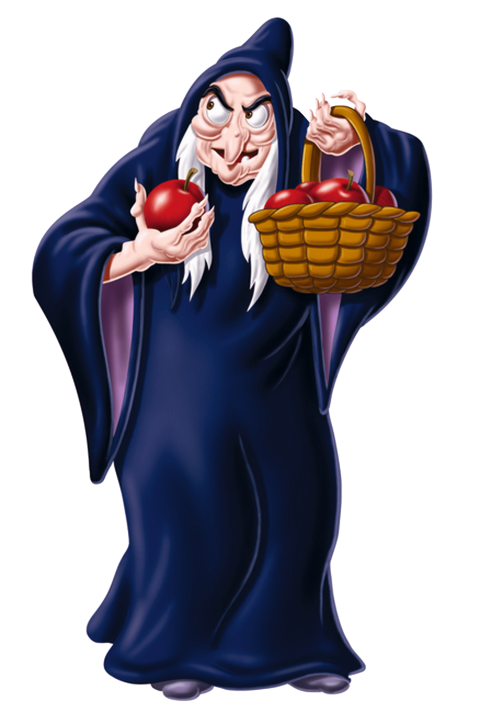 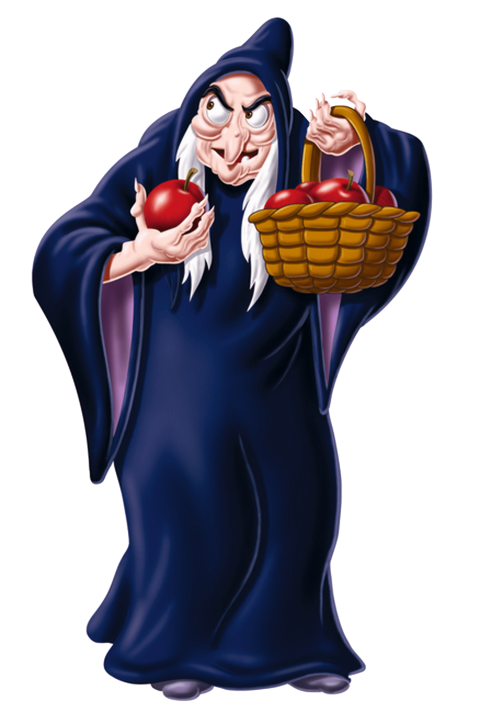 A. Hổ
B. Chim sẻ
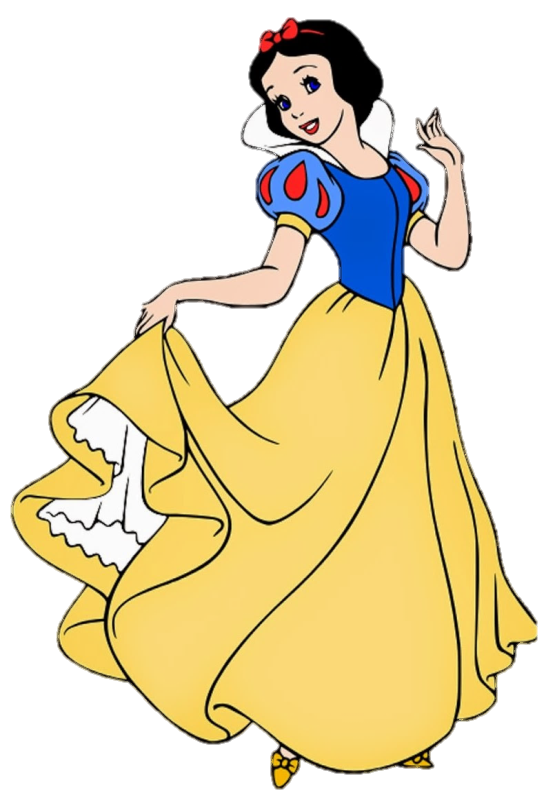 Đúng rồi
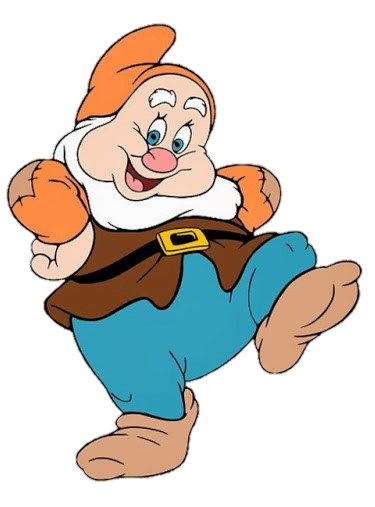 D. Rắn
C. Cá thu
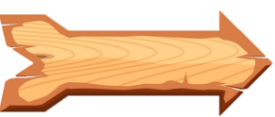 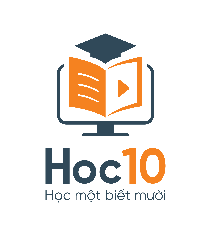 Câu 5: Trong các con vật dưới đây, con nào di chuyển bằng cách bơi ?
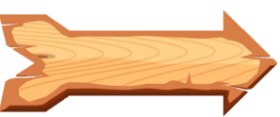 Sai rồi!
Sai rồi!
Sai rồi!
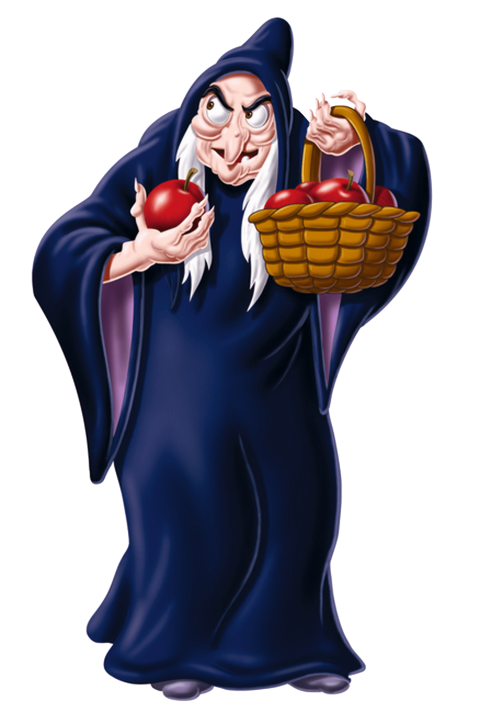 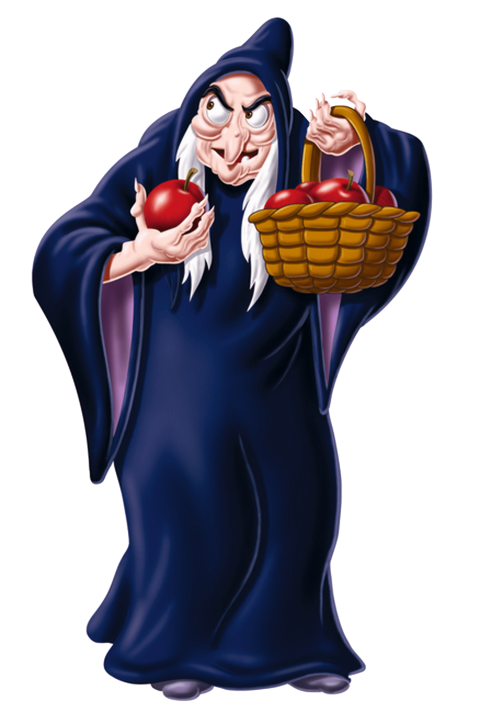 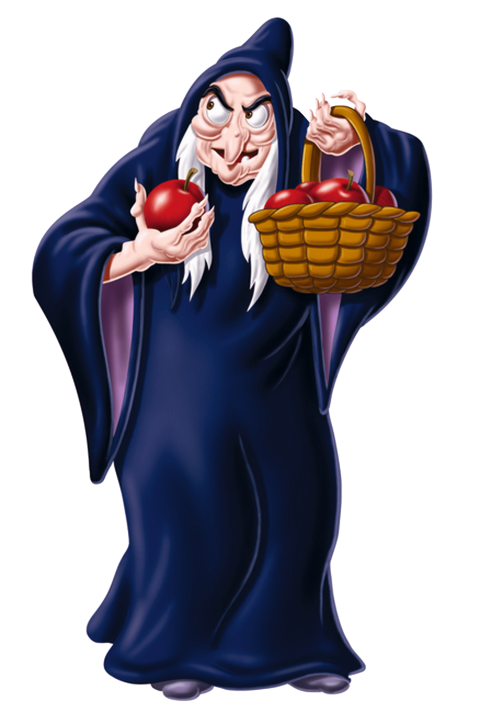 A. Ngựa
B. Tê giác
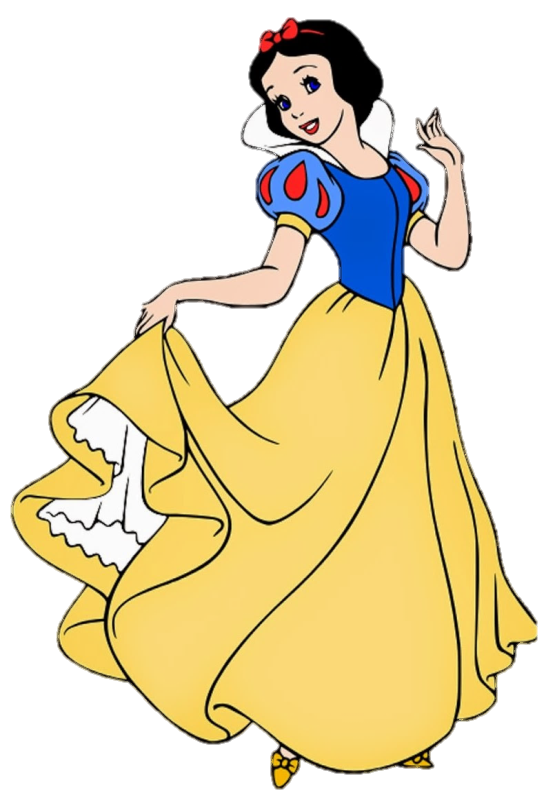 Đúng rồi
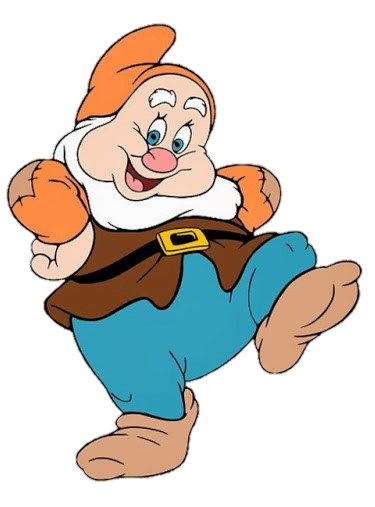 D. Voi
C. Mực
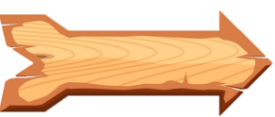 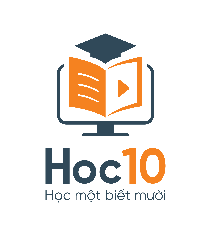 Câu 6: Đố em: “Vừa bằng quả mướp, ăn cướp cả làng", là con gì ?
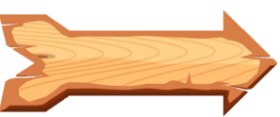 Sai rồi!
Sai rồi!
Sai rồi!
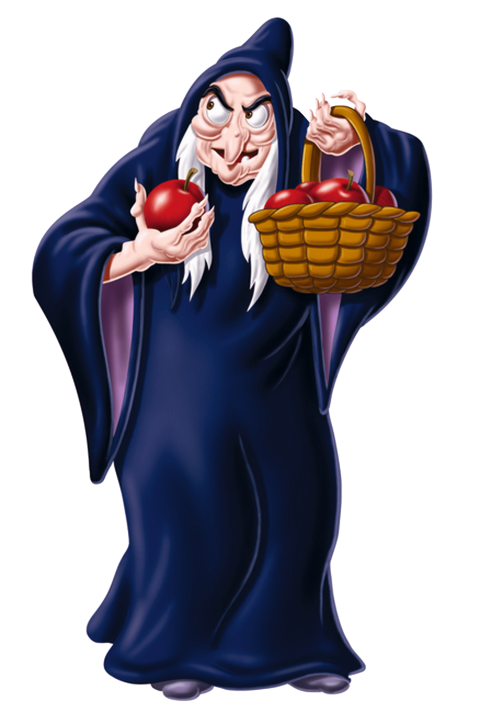 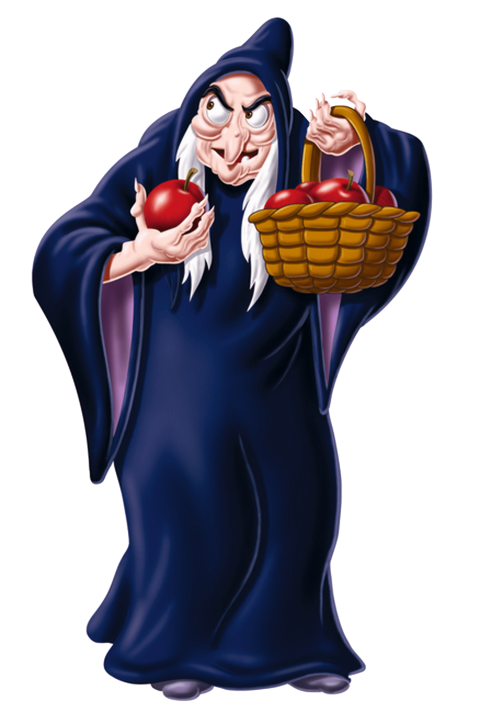 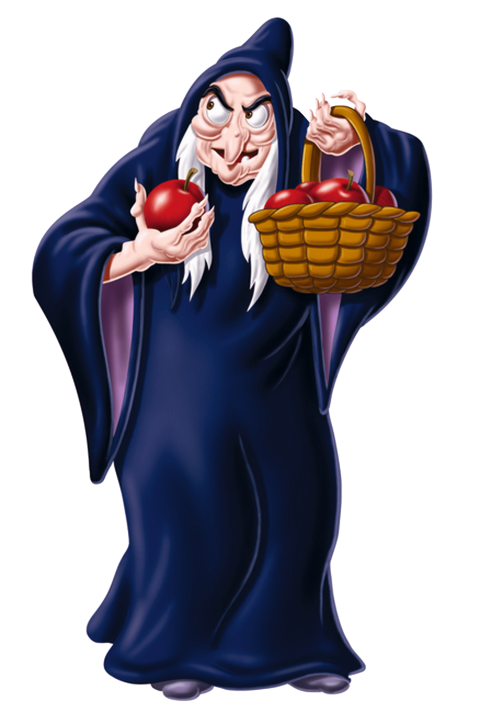 A. Con chuột
B. Con thỏ
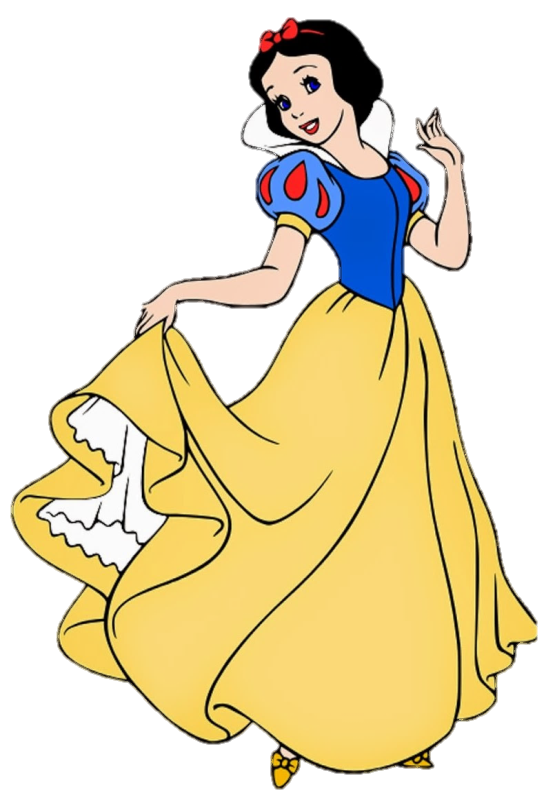 Đúng rồi
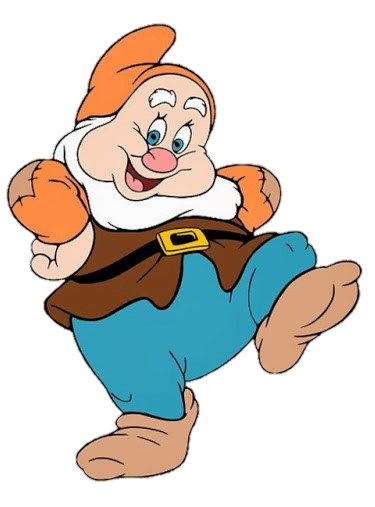 D. Con chó
C. Con rắn
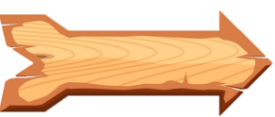 HƯỚNG DẪN VỀ NHÀ
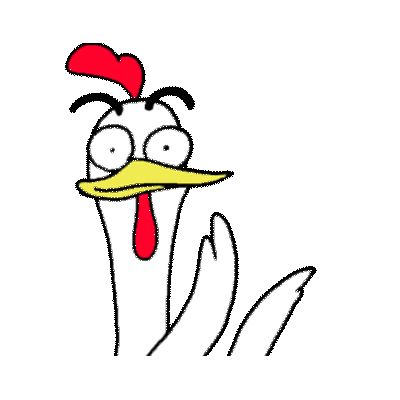 Ôn tập lại nội dung của bài học.
Làm đầy đủ các bài tập.
Soạn bài: Bài 15. Cơ quan tiêu hoá.
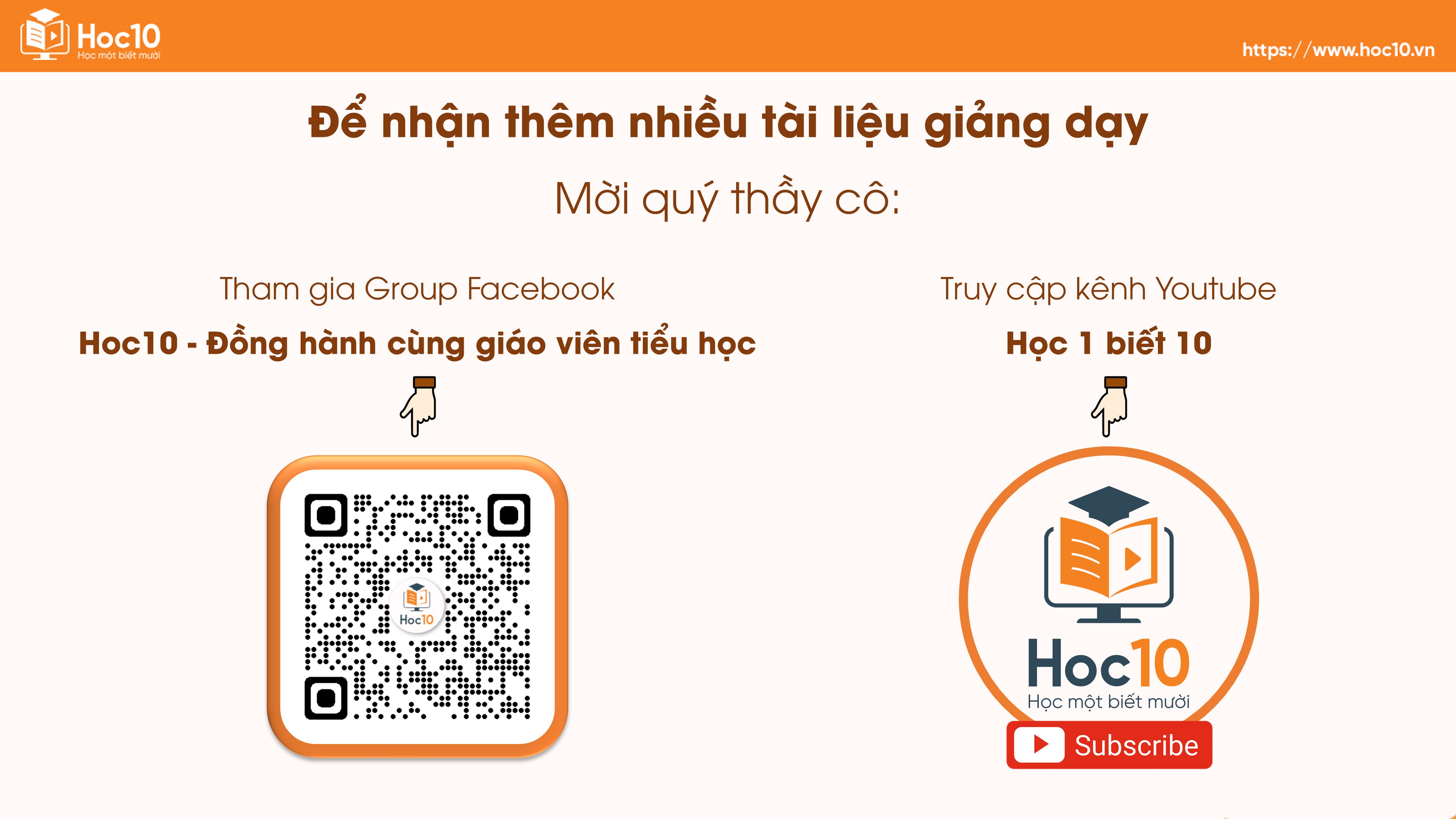 [Speaker Notes: https://www.youtube.com/@hoc1biet10]